BÀI 13: 
THIẾT KẾ LOGO
2. SÁNG TẠO
Tìm hiểu các bước tìm ý tưởng sáng tạo ở SGK tr.58
a) Ý tưởng
BƯỚC 2
BƯỚC 1
BƯỚC 3
2. SÁNG TẠO
THỰC HÀNH SÁNG TẠO SẢN PHẨM
HS lựa chọn nội dung sao cho phù hợp với bài học. 
Cần xác định rõ ý định logo dùng cho mục đích gì.
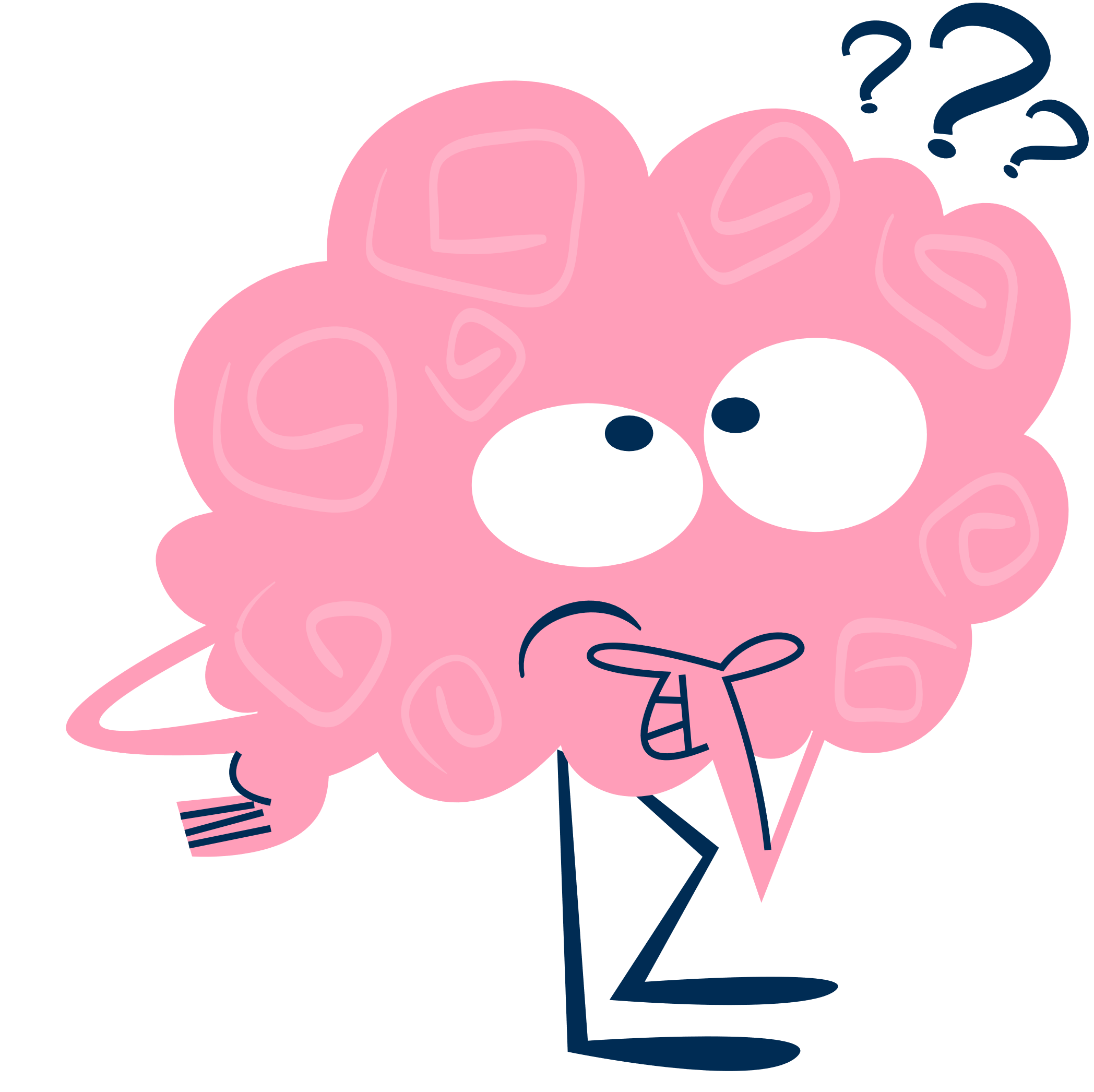 2. SÁNG TẠO
THỰC HÀNH SÁNG TẠO SẢN PHẨM
CÁCH 1: CÁC BƯỚC THIẾT KẾ LOGO TỪ HÌNH CON VẬT
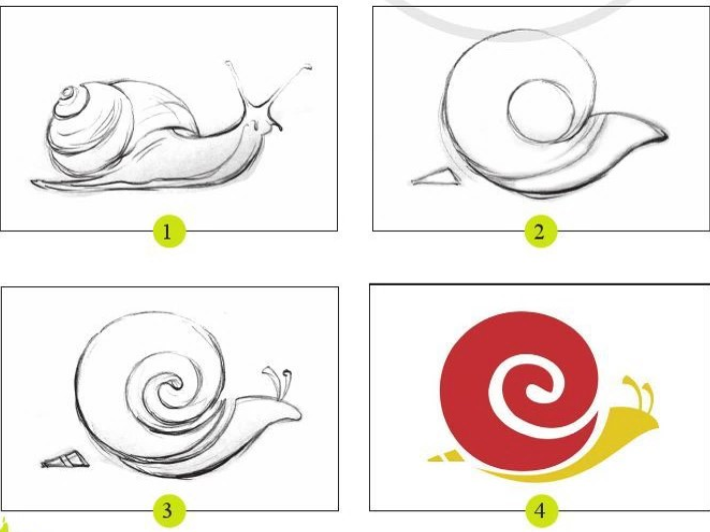 Bước 1: Vẽ hình tả thực.. 
Bước 2: Vẽ nét giản lược. 
Bước 3: Tạo hình logo theo ý tưởng.
Bước 4: Hoàn thiện sản phẩm
2. SÁNG TẠO
THỰC HÀNH SÁNG TẠO SẢN PHẨM
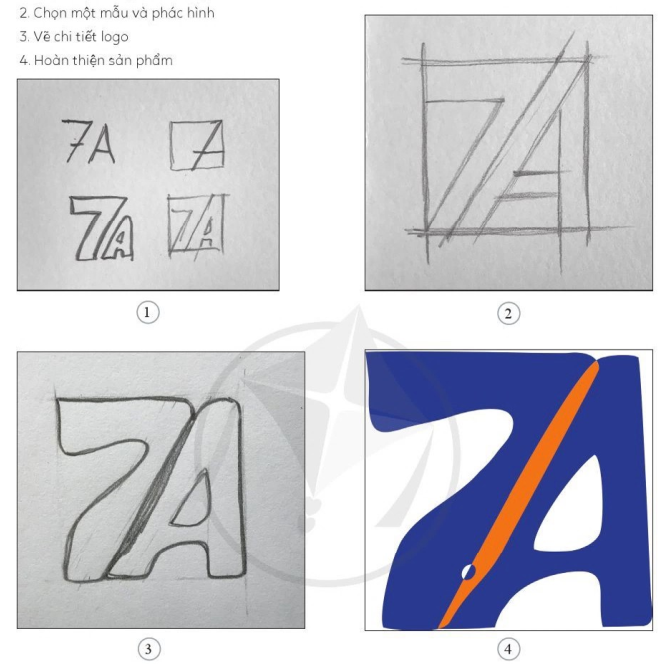 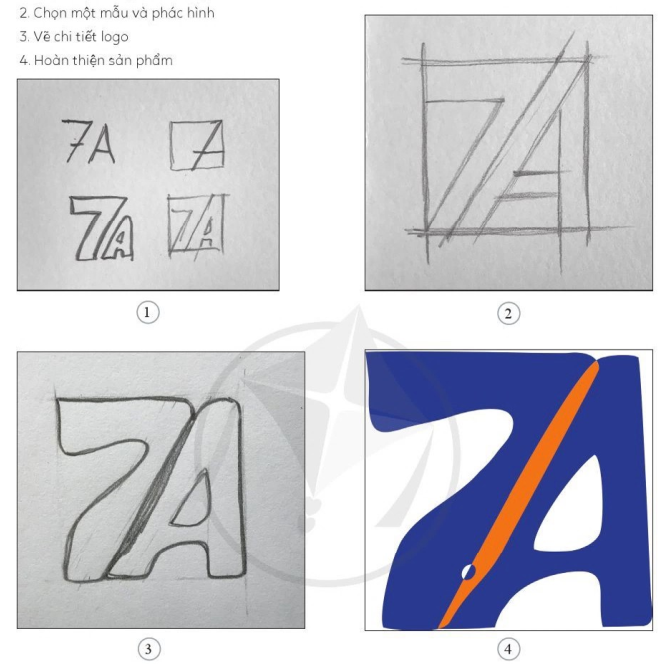 CÁCH 2: CÁC BƯỚC THIẾT KẾ LOGO TỪ CHỮ VÀ SỐ
Bước 1: Vẽ phác ý tưởng thiết kế logo. 
Bước 2: Chọn một mẫu và phác hình.
Bước 3: Vẽ chi tiết logo. 
Bước 4: Hoàn thiện sản phẩm.
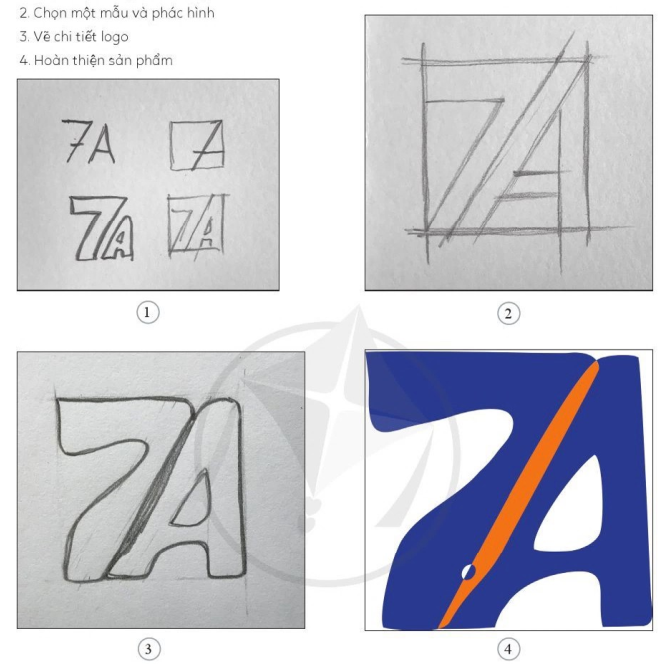 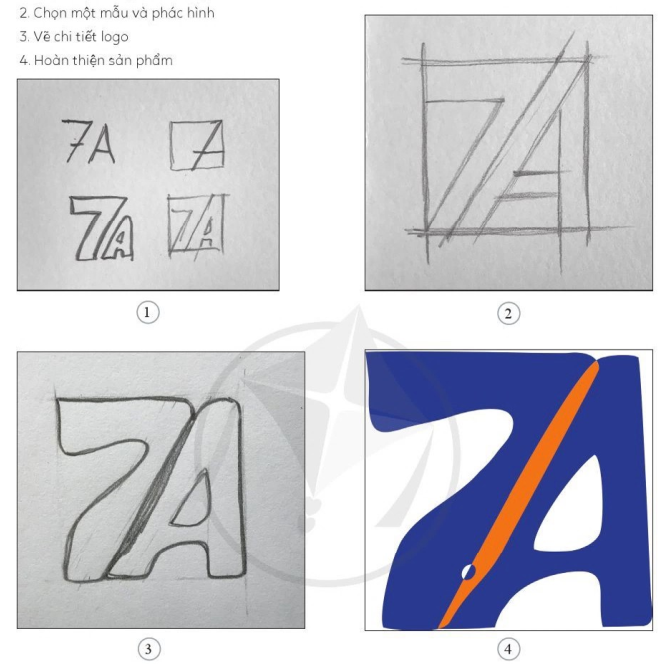 3
LUYỆN TẬP
3. LUYỆN TẬP
Quan sát các hình ở trang 60 SGK
THIẾT KẾ MỘT LOGO BẰNG CÁCH DÙNG CHỮ HOẶC MÔ PHỎNG MỘT HÌNH DÁNG CON VẬT.
Yêu cầu sản phẩm:
Hình, màu sắc đơn giản. 
Trình bày ngắn gọn về ý nghĩa của logo. 
Tham khảo một số mẫu logo để có thêm ý tưởng sáng tạo.
03
PHÂN TÍCH VÀ ĐÁNH GIÁ
02. LUYỆN TẬP VÀ SÁNG TẠO
THẢO LUẬN NHÓM
Trưng bày sản phẩm, thảo luận theo nội dung ở trang 60 SGK:
Ý tưởng thiết kế logo của mình.
Quy trình thiết kế logo mà em đã thực hiện. 
Nhận xét, góp ý của em cho sản phẩm của bạn.
-
04
VẬN DỤNG
04. VẬN DỤNG
TÌM RA CÁC Ý TƯỞNG ỨNG DỤNG LOGO VÀO THỰC TIỄN CUỘC SỐNG
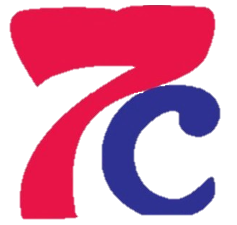 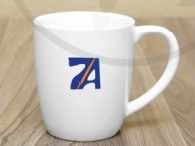 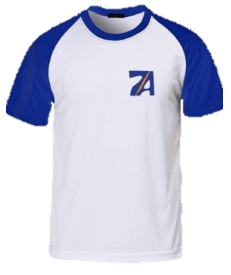 04. VẬN DỤNG
KẾT LUẬN
HS có thể sử dụng phương pháp đã học về thiết kế logo để tạo ra những sản phẩm khác dùng cho cuộc sống và học tập.
Các nhà sản xuất rất cần những ý tưởng thiết kế độc đáo, em cũng có thể trở thành nhà sáng tạo ý tưởng của các hãng sản xuất.
04. VẬN DỤNG
EM CẦN NHỚ
Logo là tín hiệu nhận biết nên rất cần sự đơn giản, dễ nhớ và thông điệp rõ ràng.
Logo là thông điệp để thu hút người xem nên rất cần sự độc đáo, bắt mắt.
Logo là hình đại diện riêng cho một thương hiệu, một tập thể hoặc cá nhân, vì thể không được sao chép lại các mẫu sẵn có.
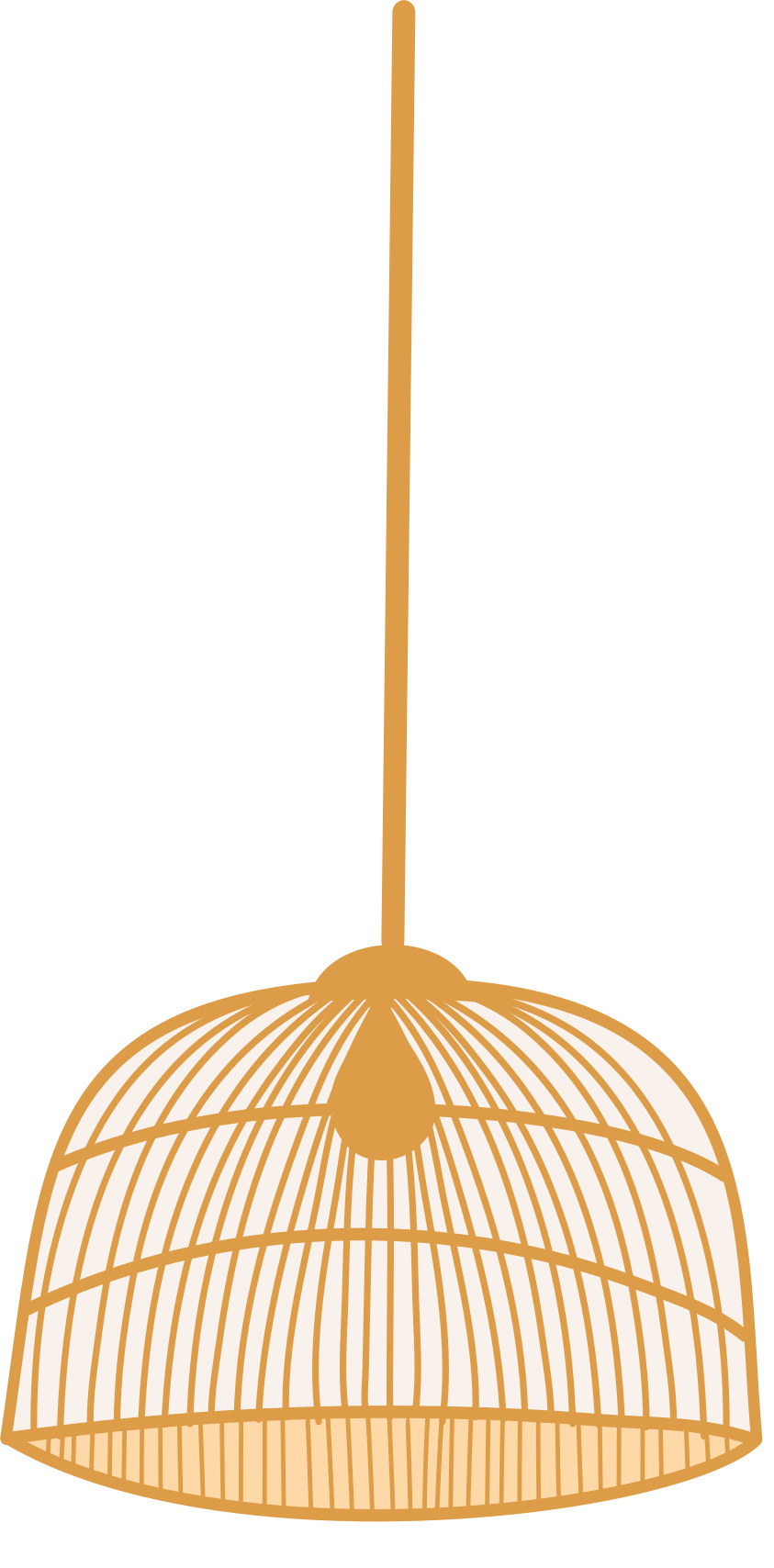 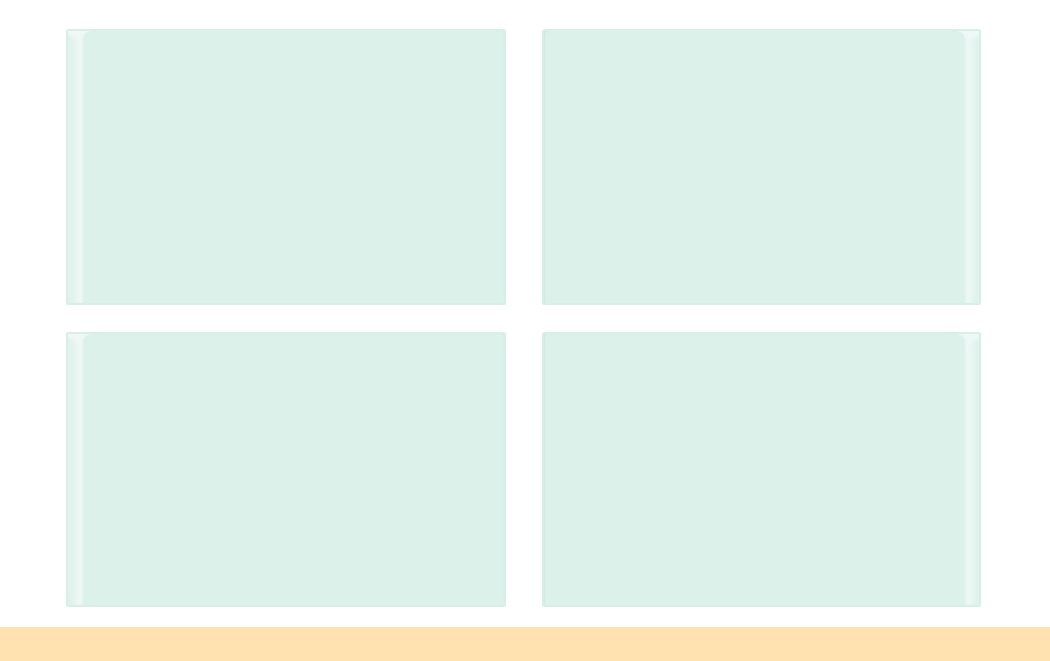 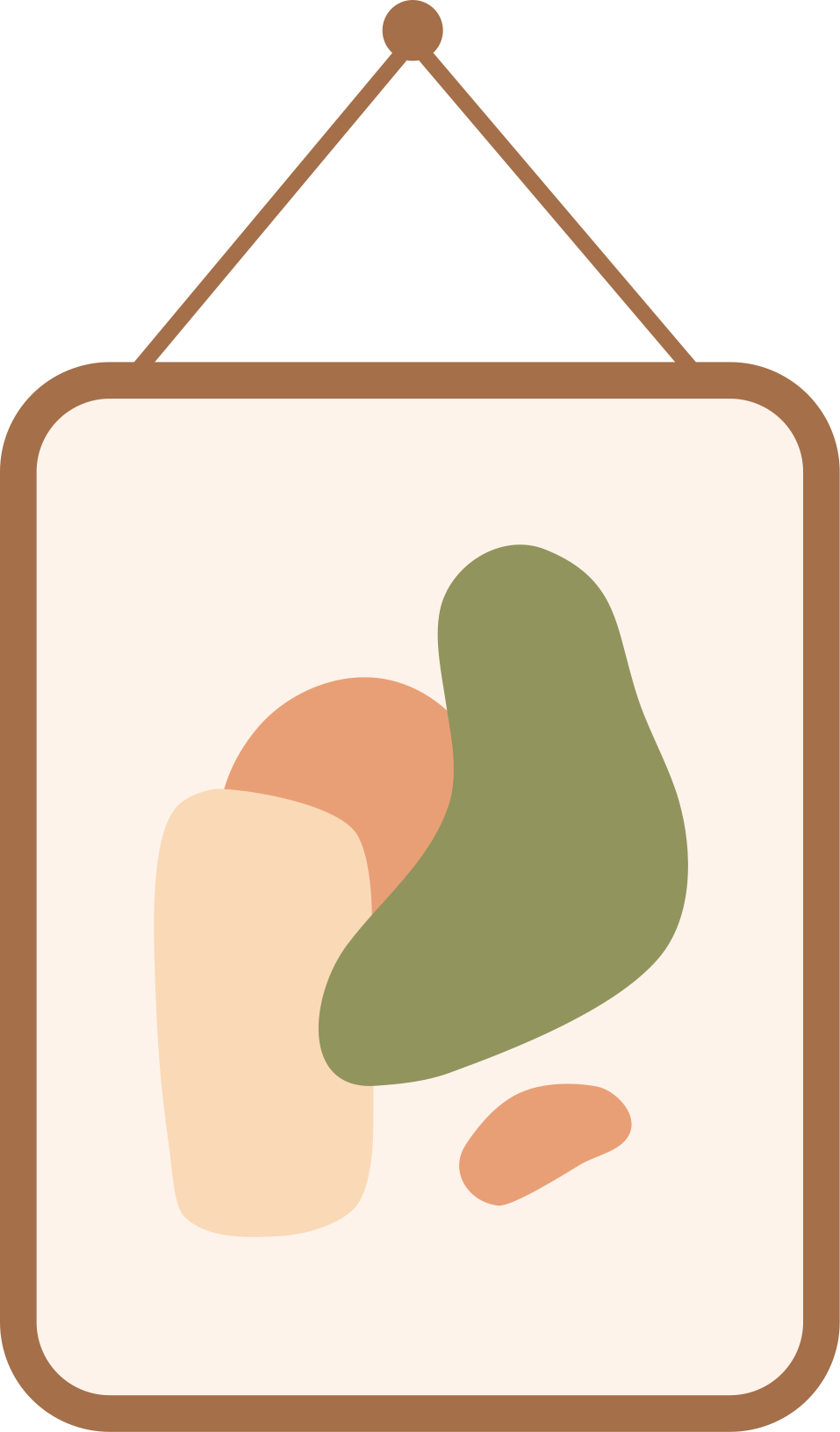 Ô
CỬA
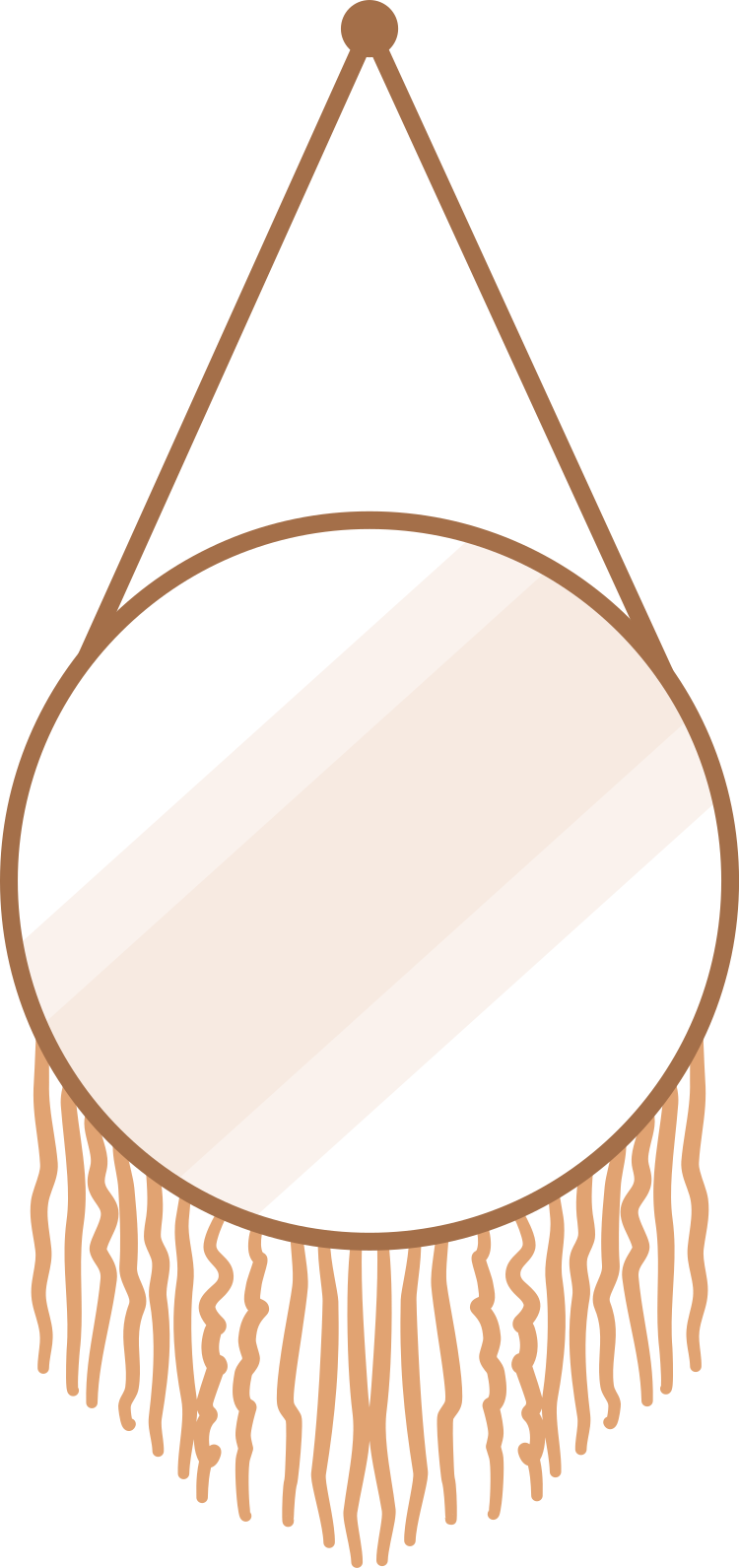 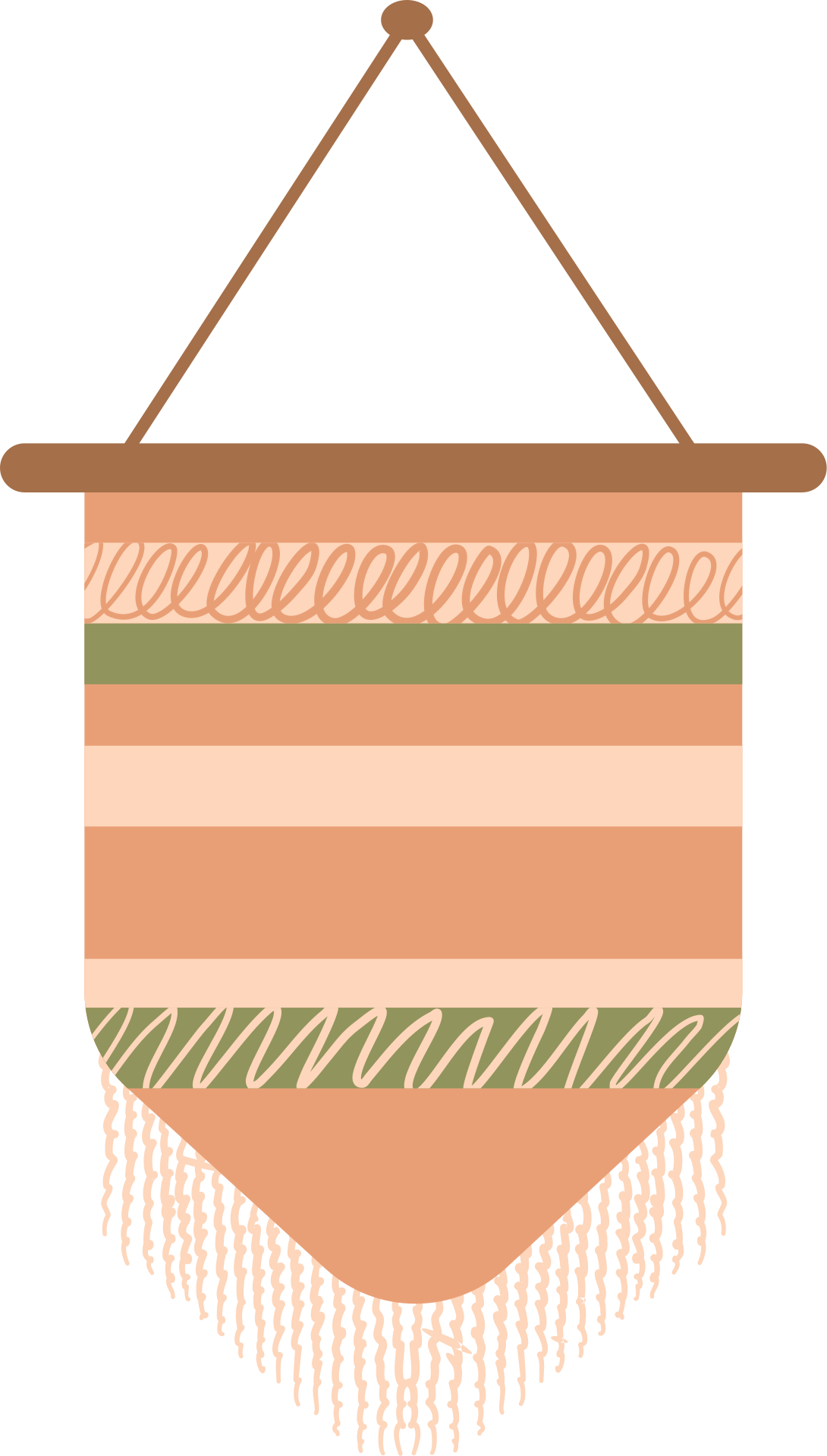 MẬT
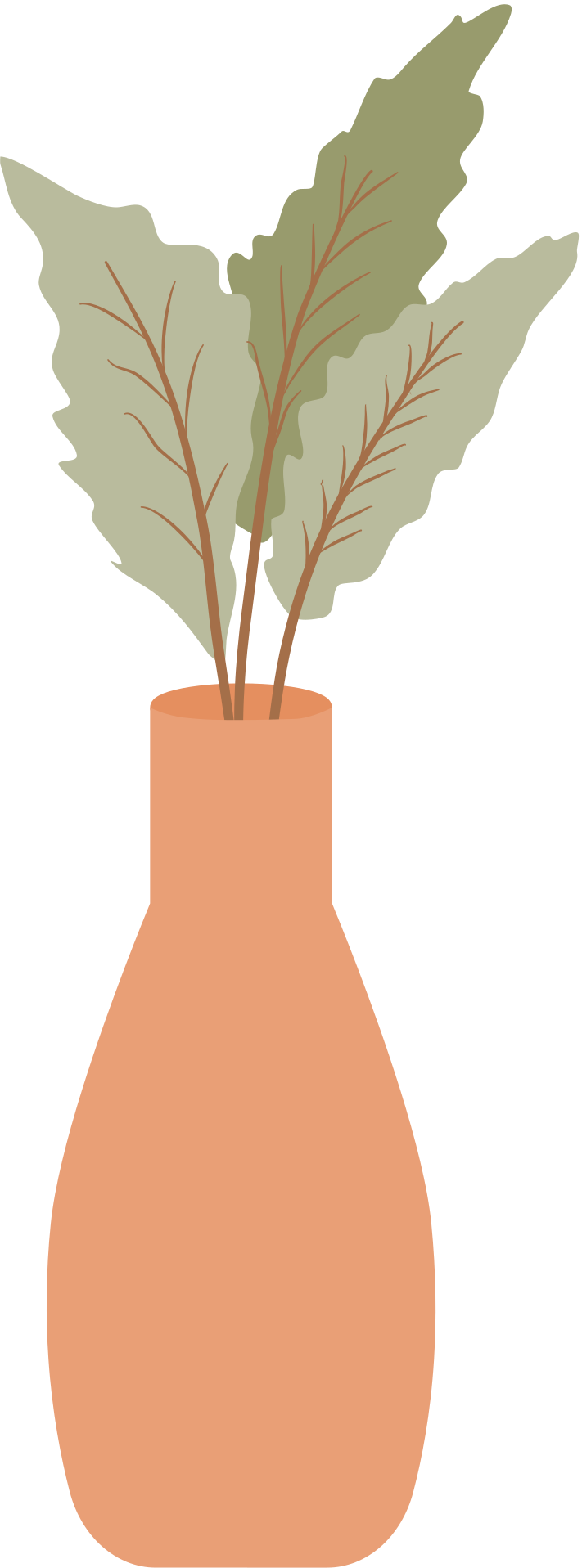 BÍ
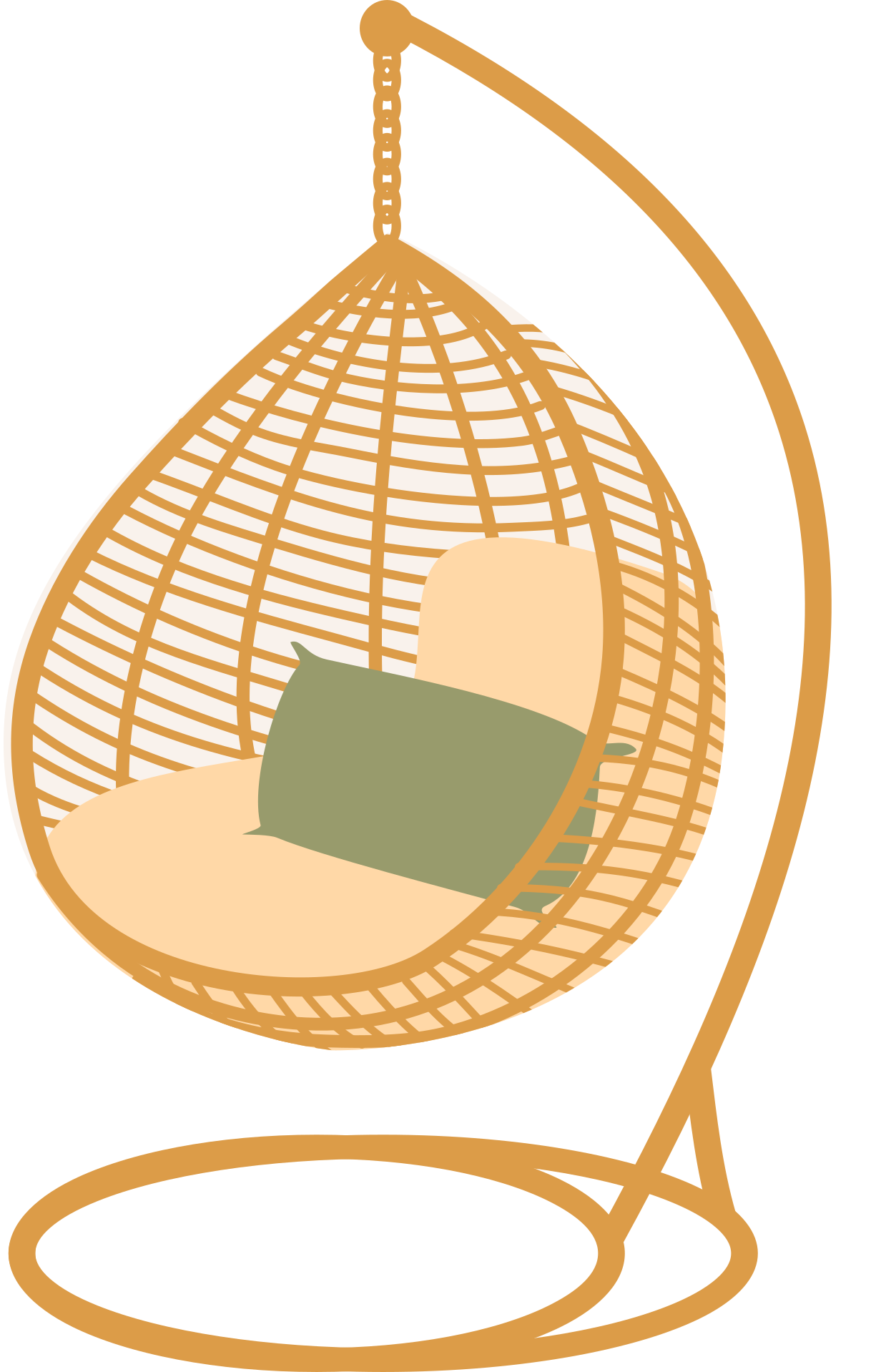 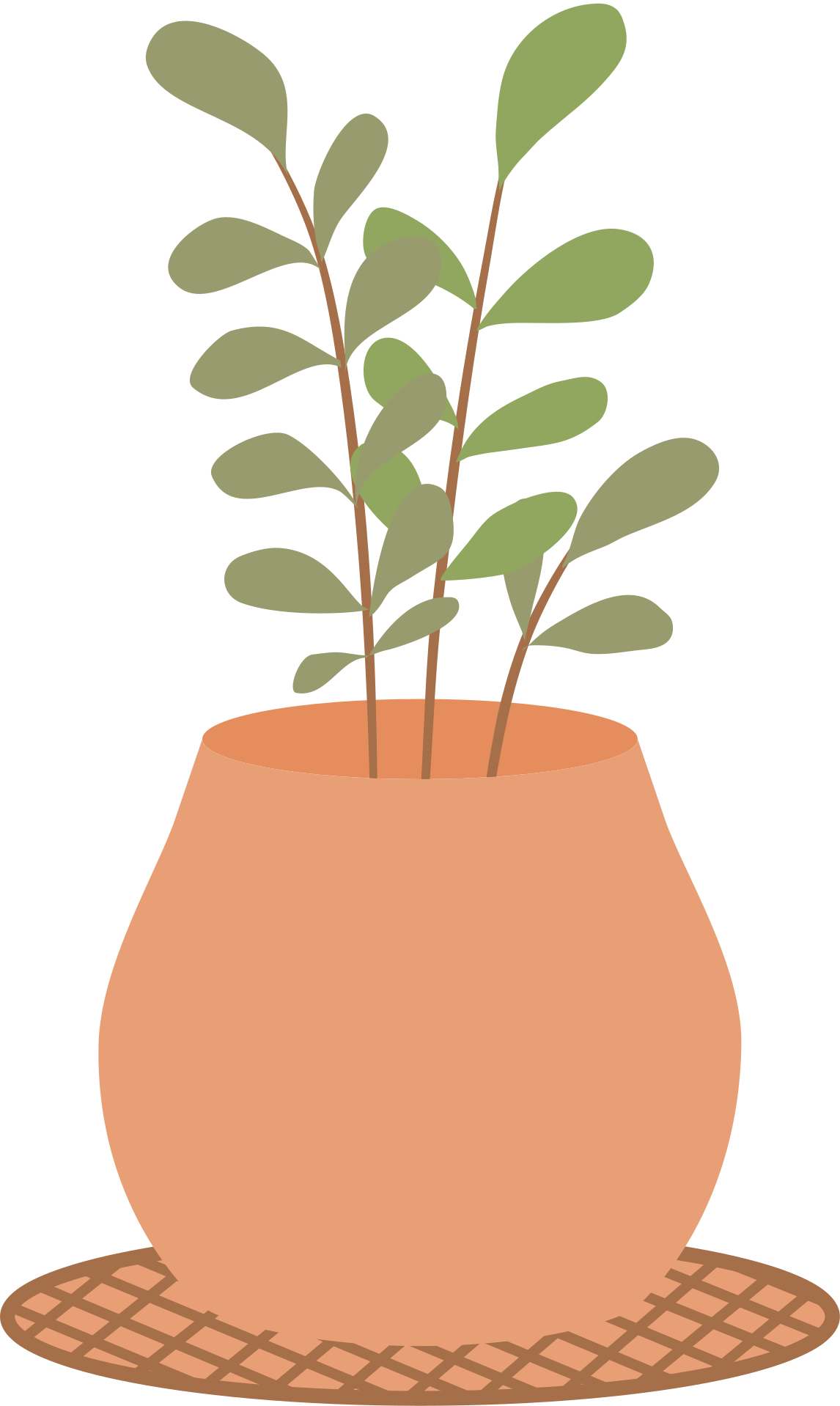 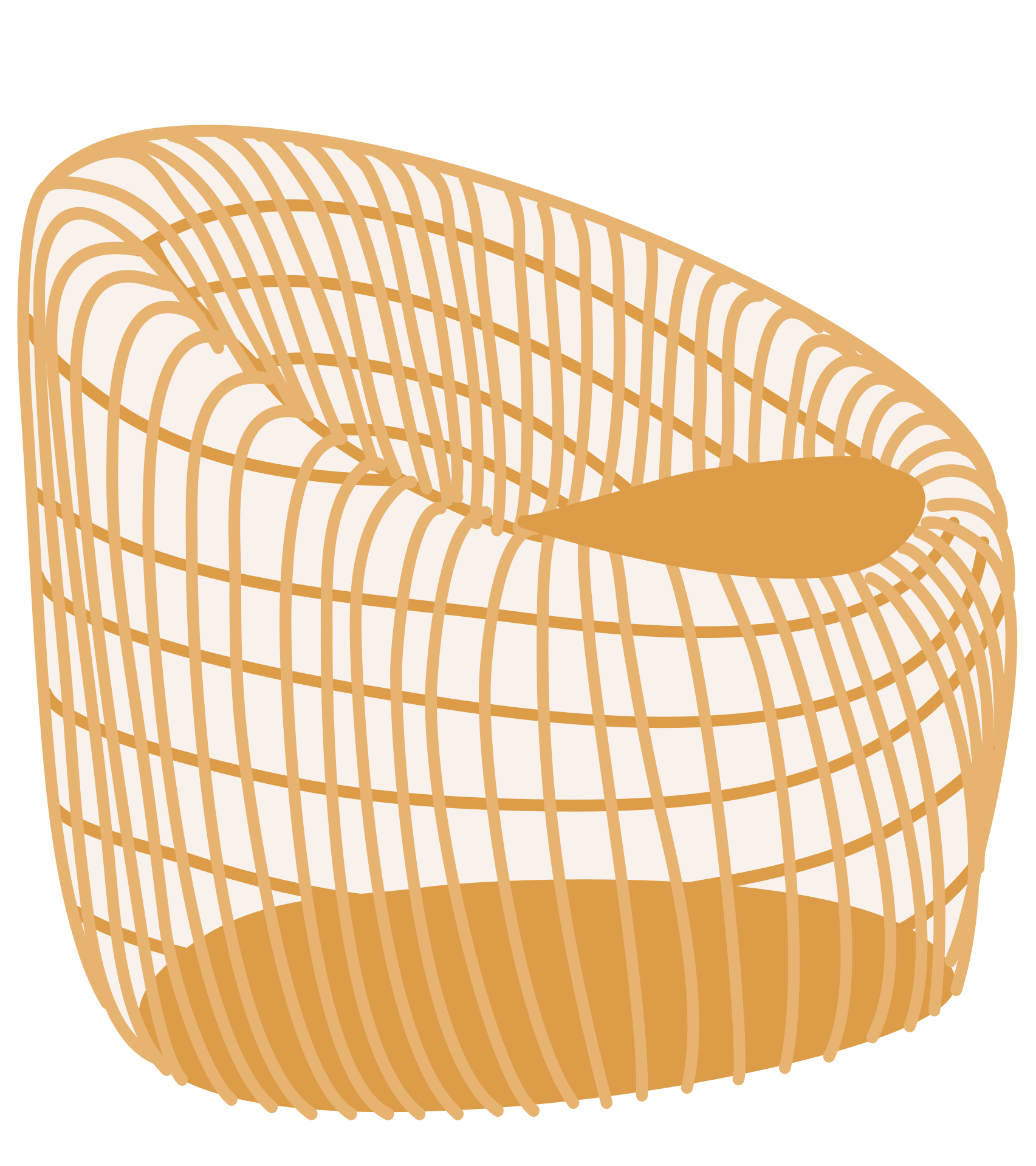 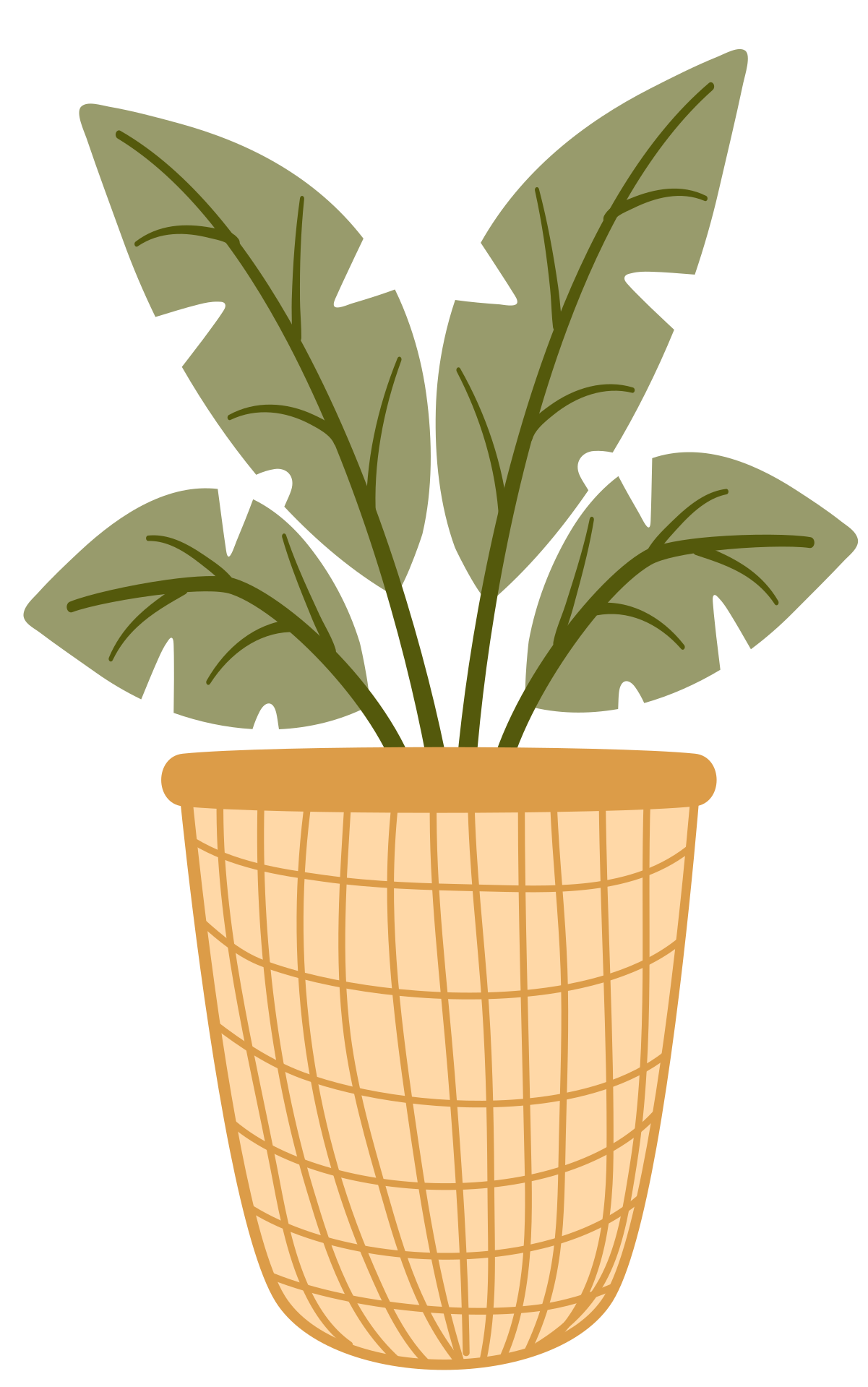 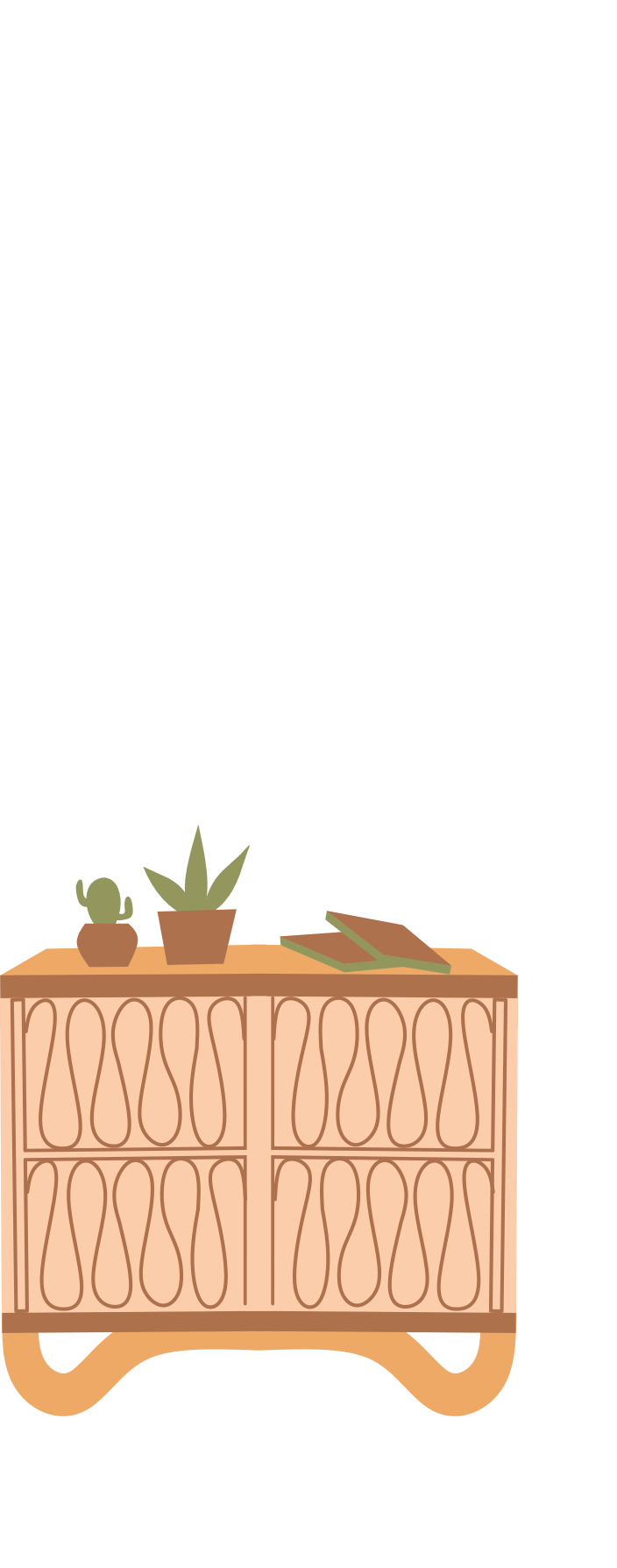 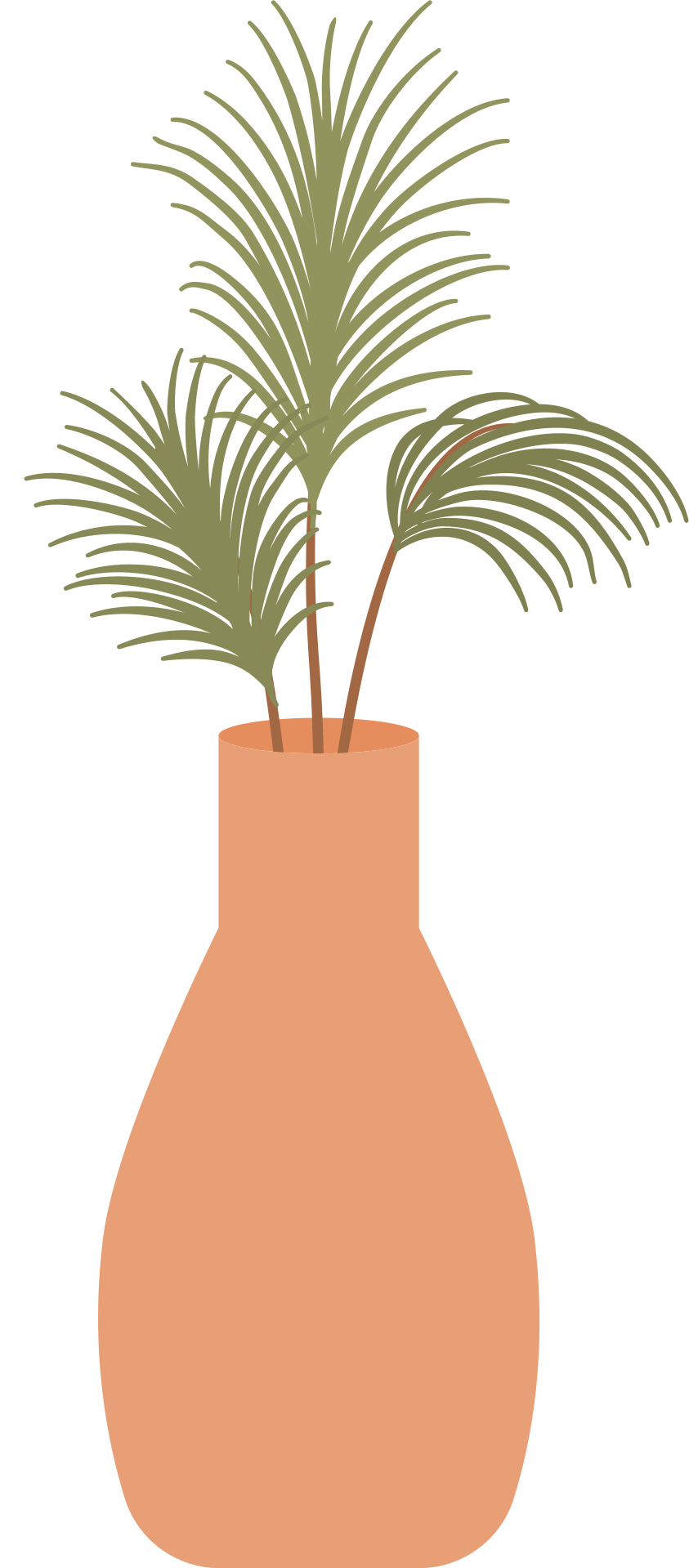 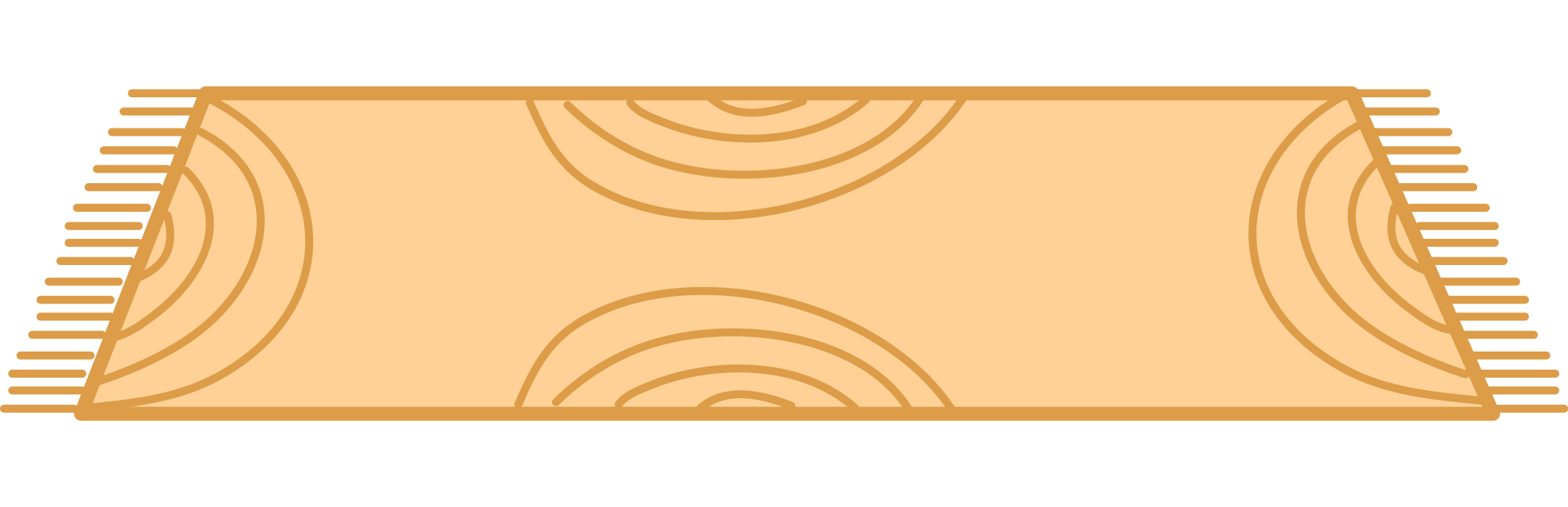 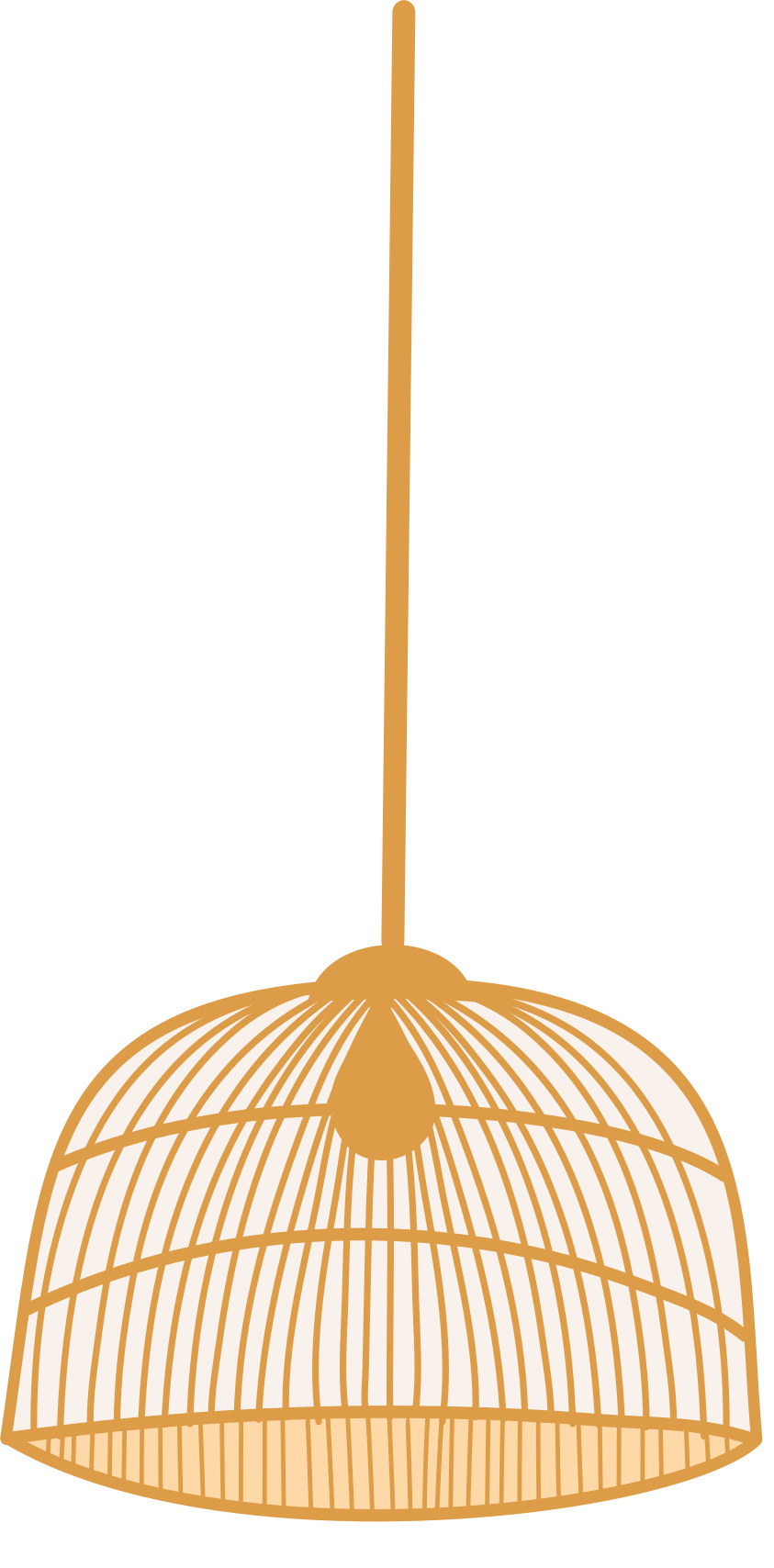 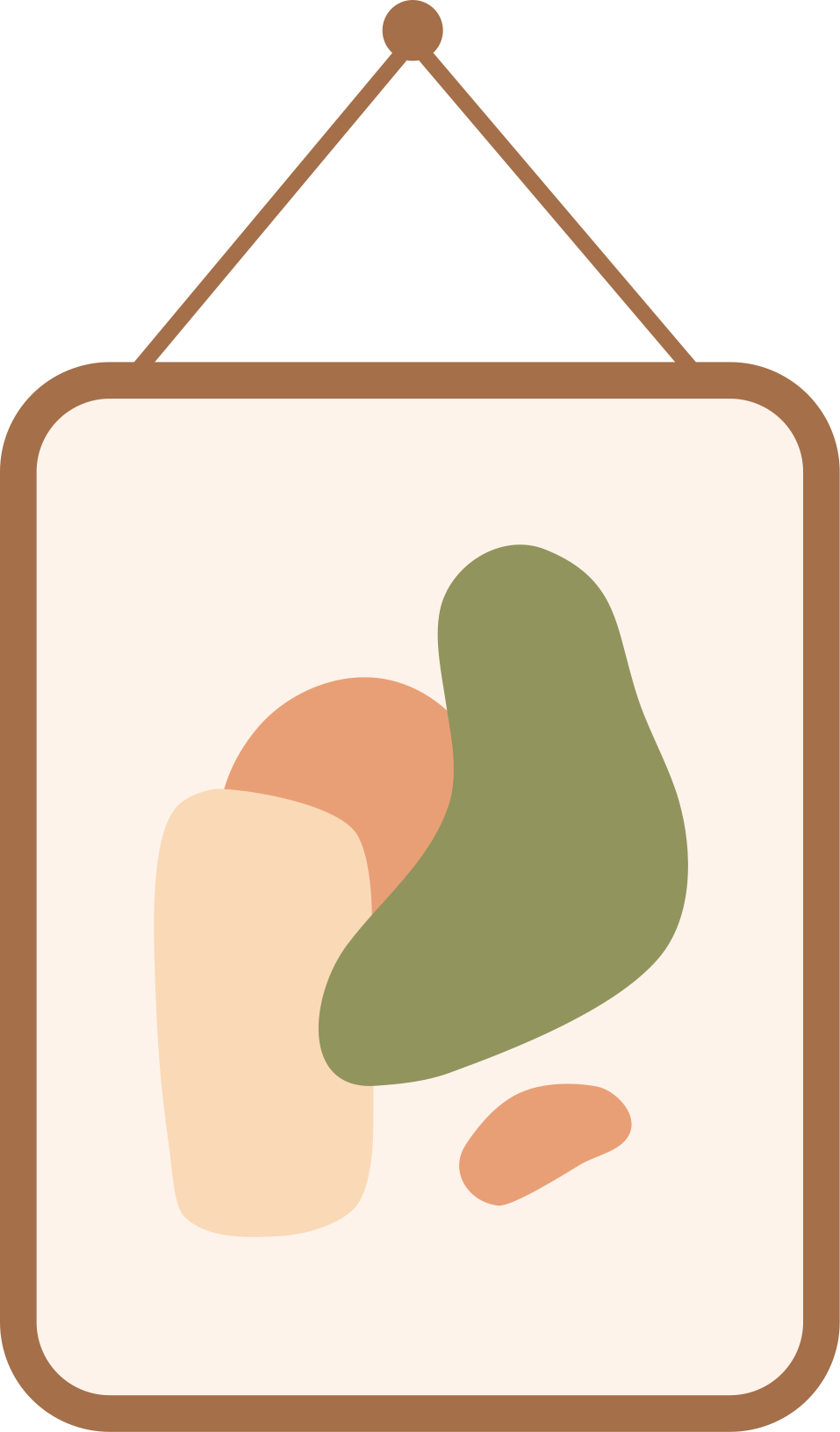 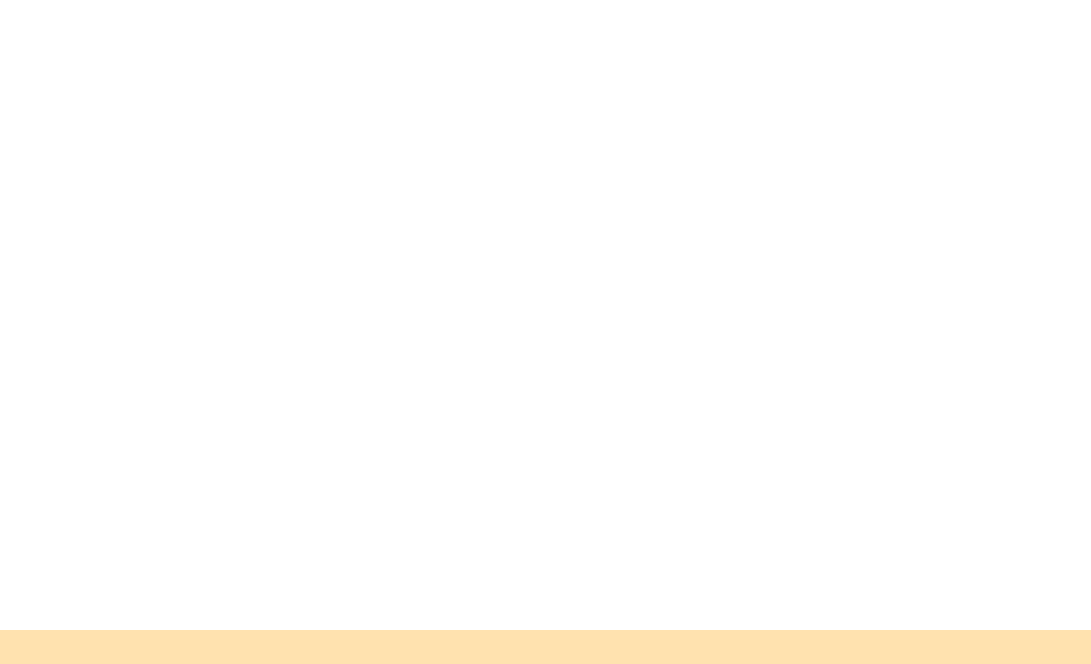 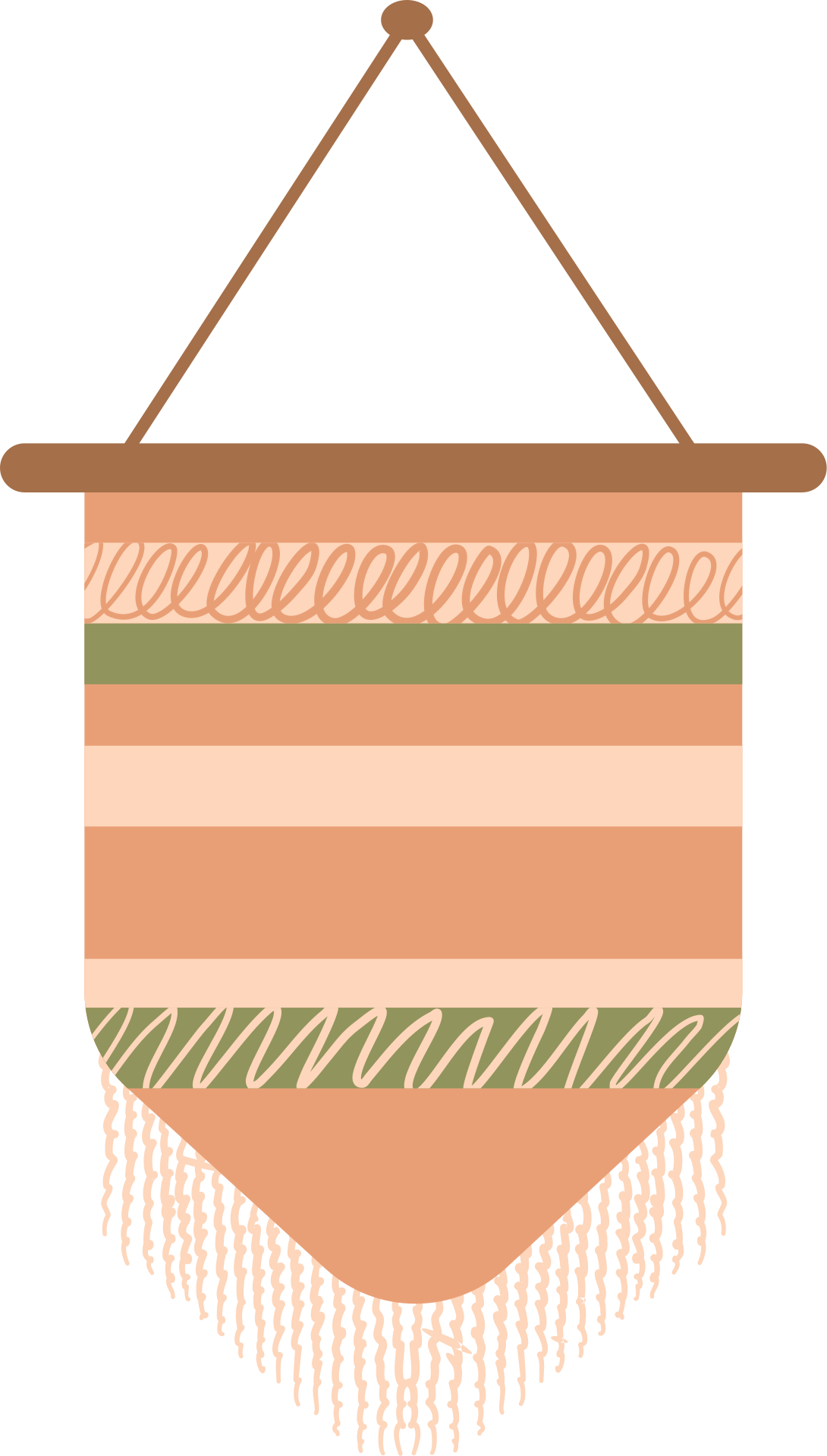 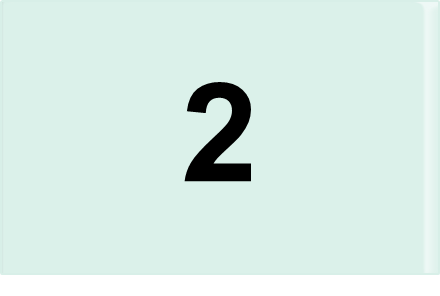 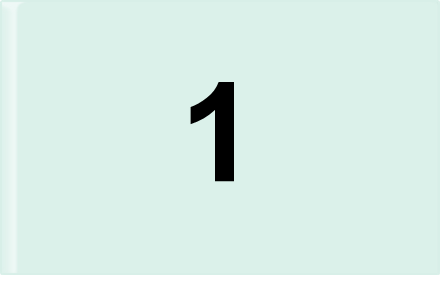 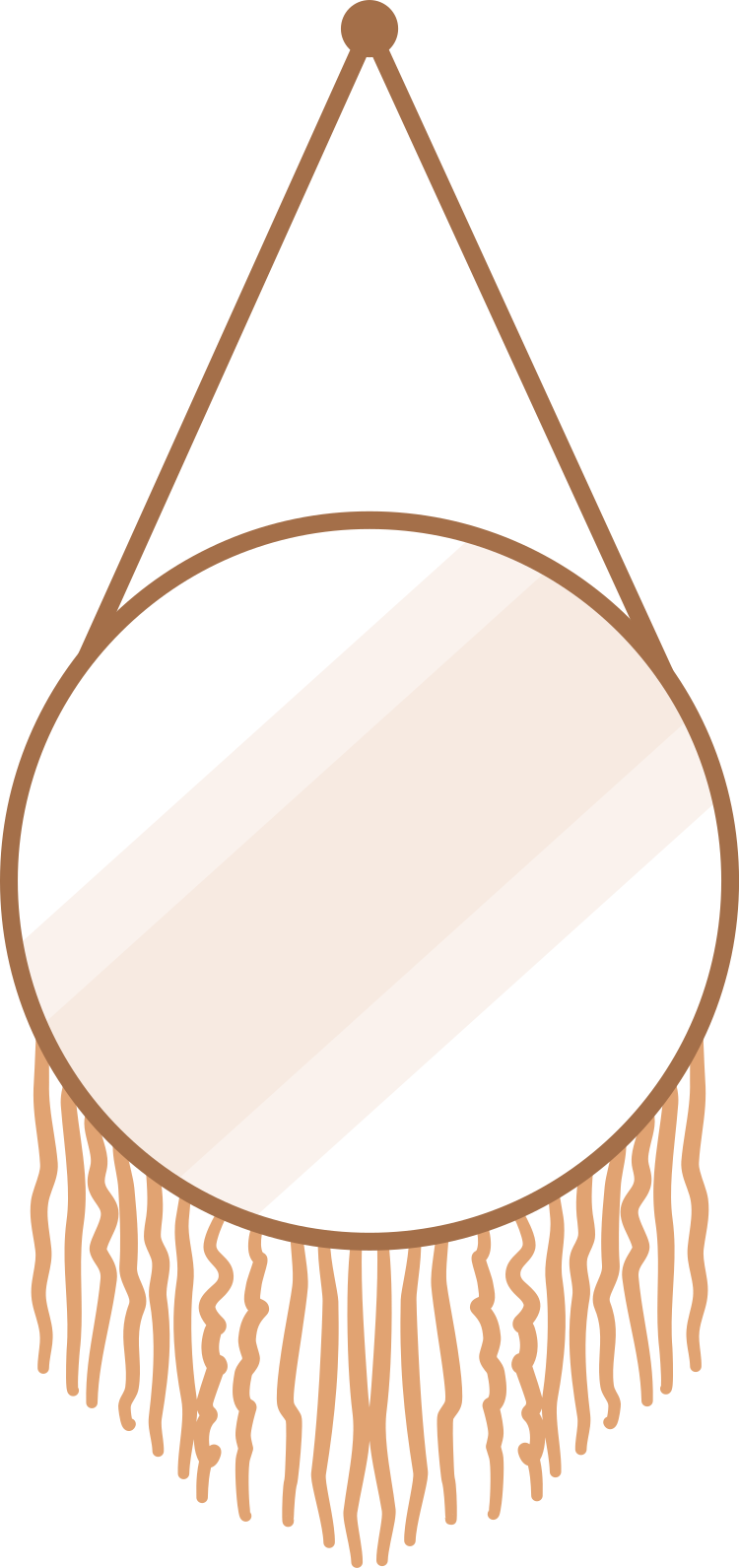 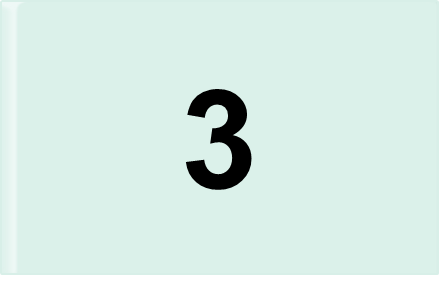 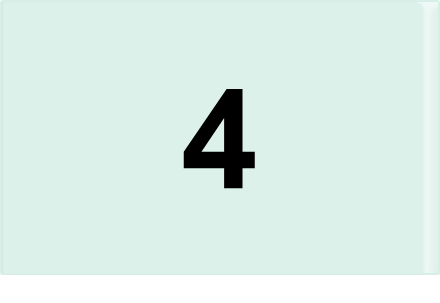 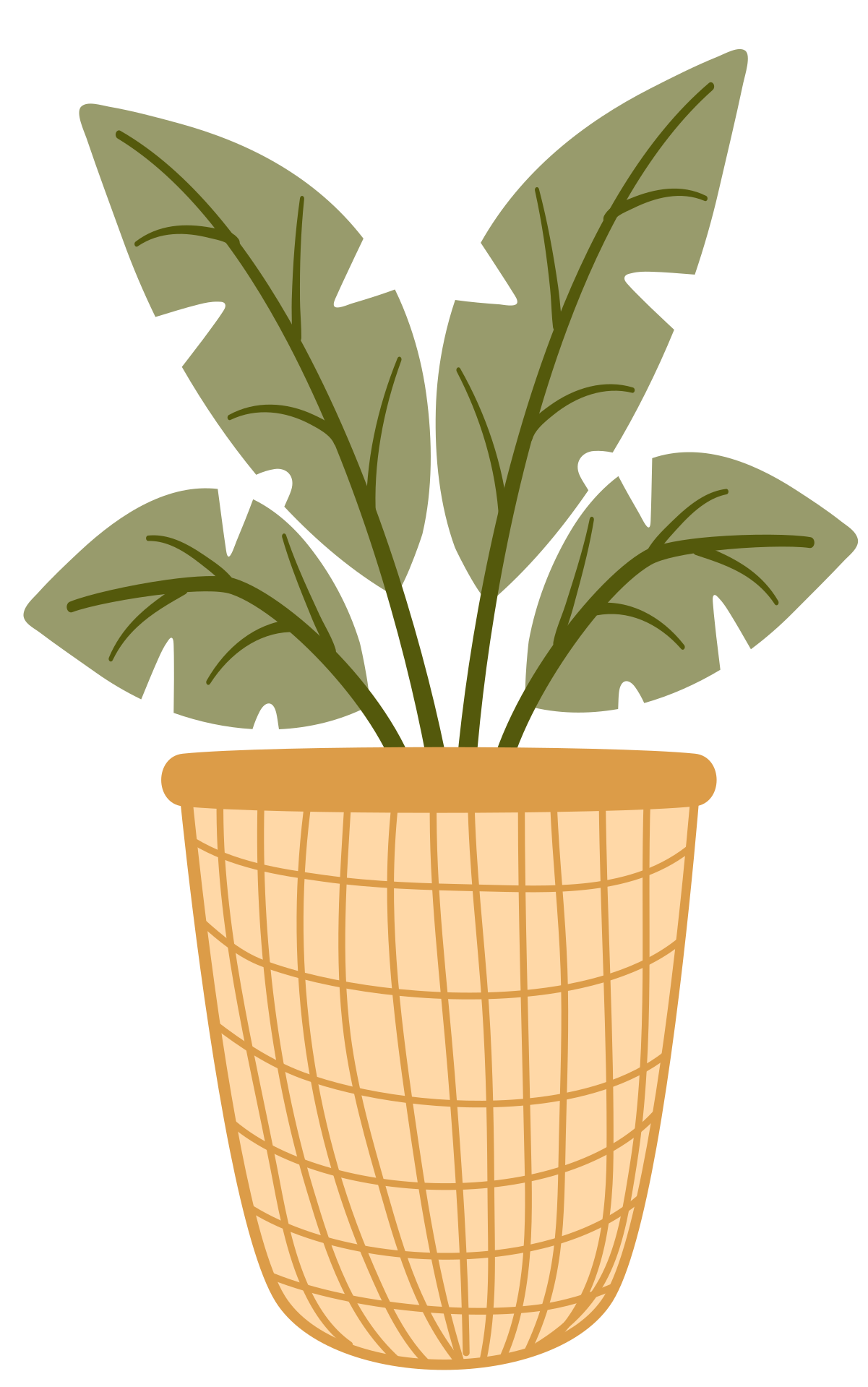 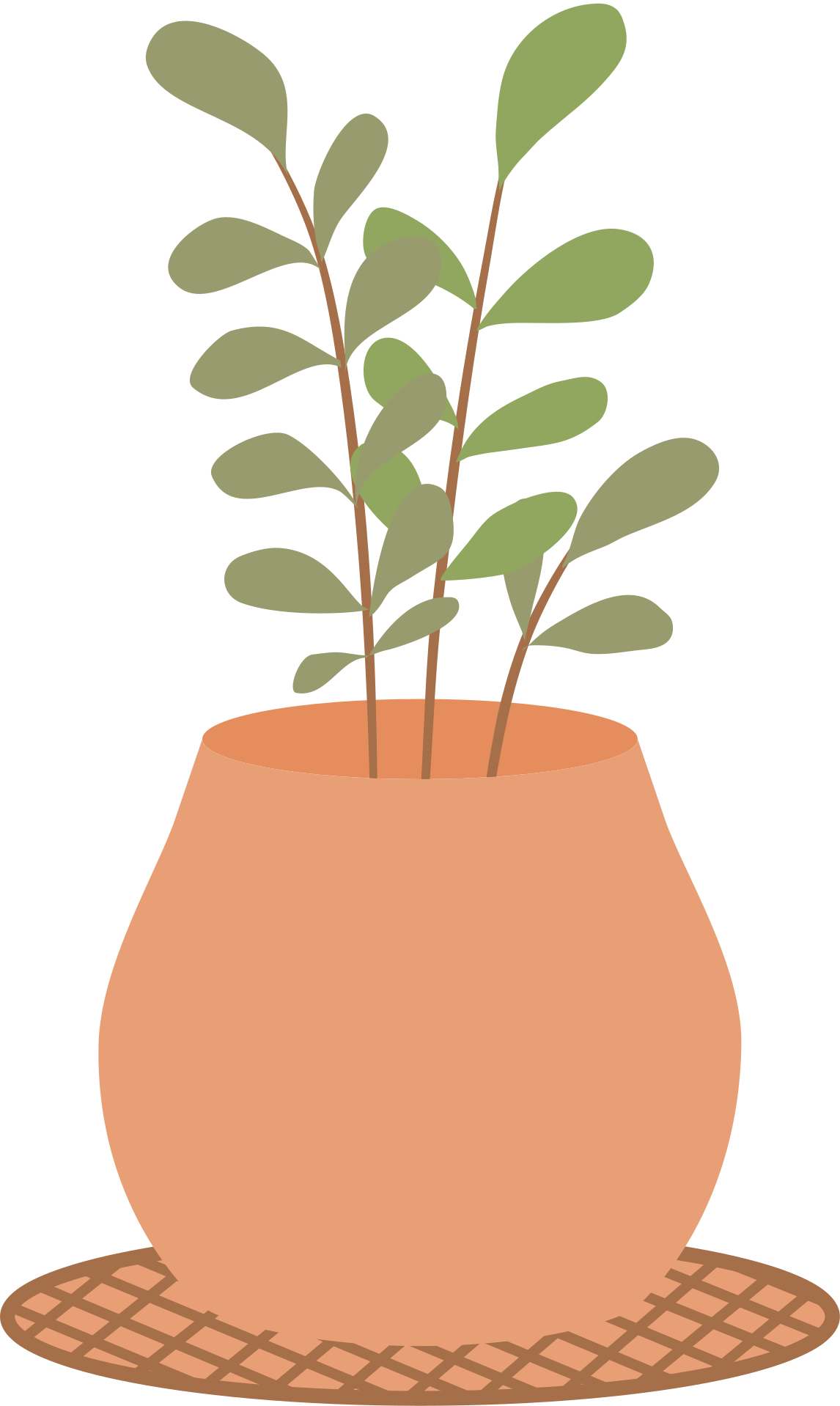 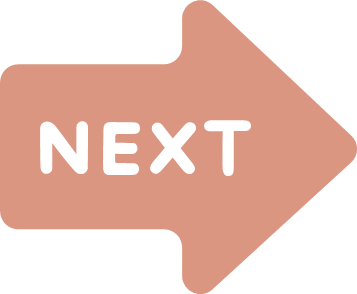 Câu hỏi 1: Logo là gì?
A. Đáp án đúng
C. Hình màu sắc
A. Tín hiệu nhận biết
B. Biển quảng cáo
D. Tên thương hiệu
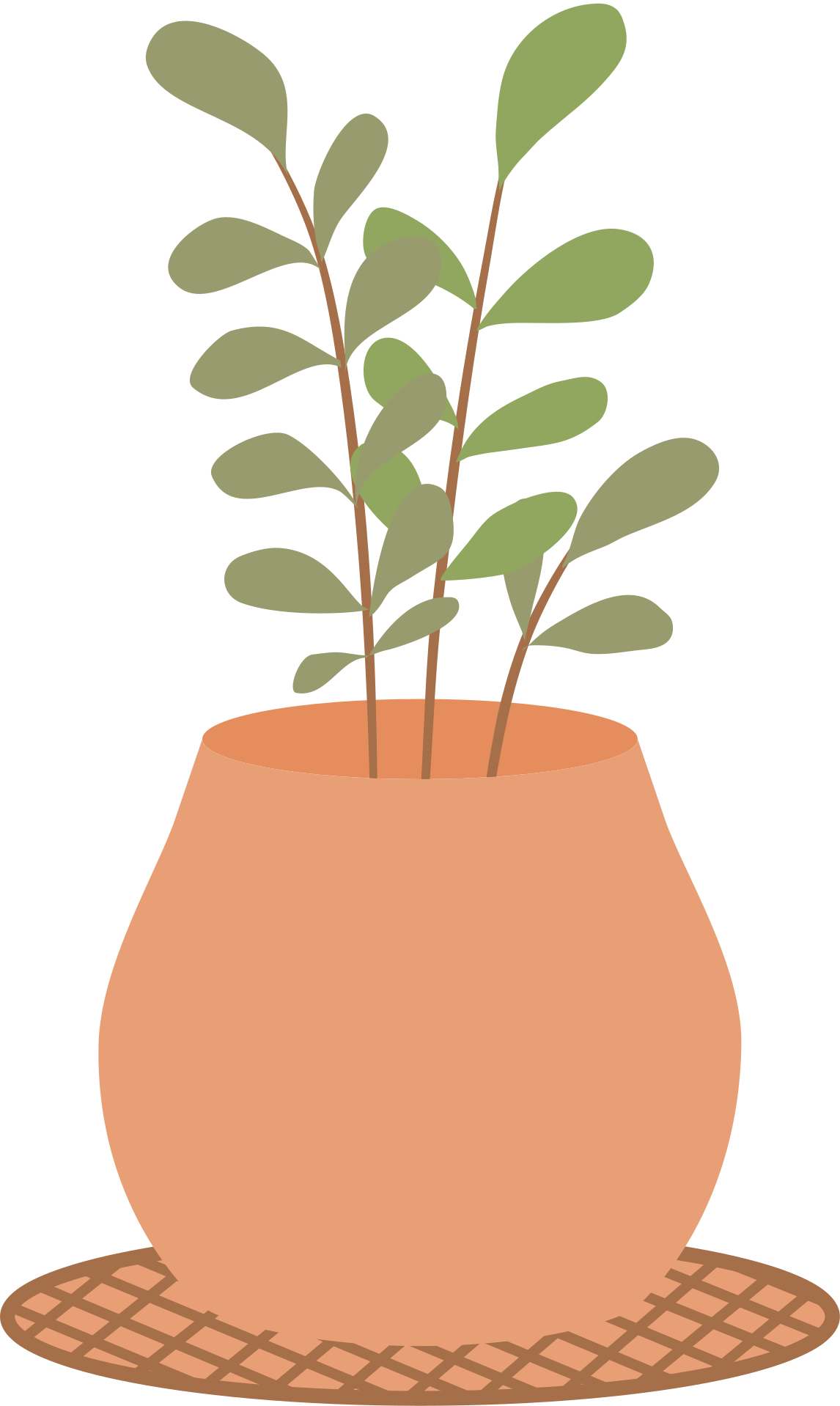 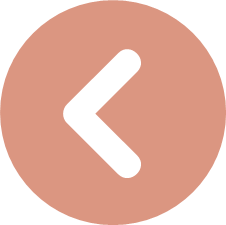 Câu hỏi 2: Có bao nhiêu bước tìm ý tưởng sáng tạo logo?
A. 2 bước
C. Đáp án đúng
C. 3 bước
B. 4 bước
D. 6 bước
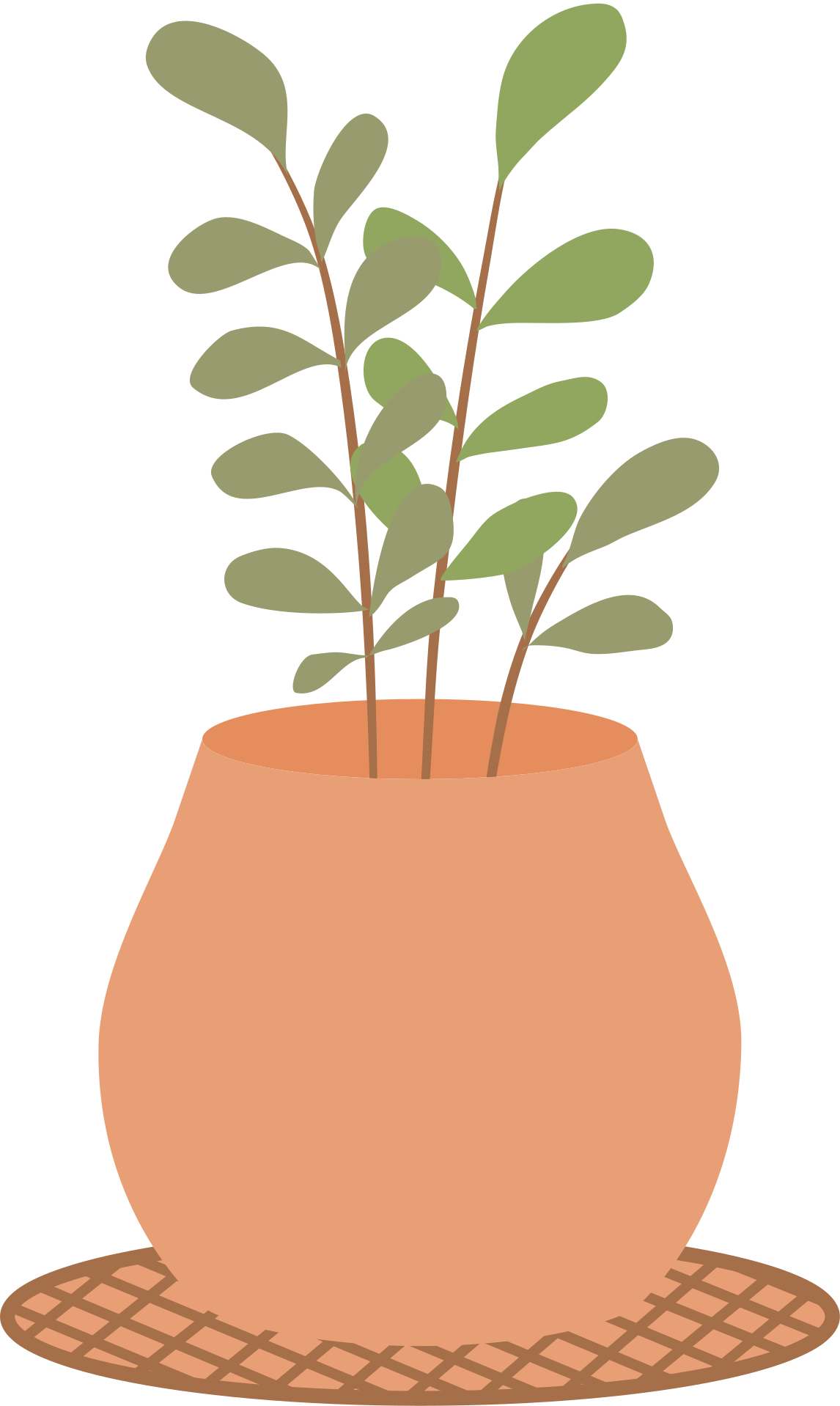 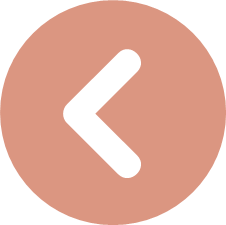 Câu hỏi 3: Có thể sử dụng phương pháp đã học về thiết kế logo để tạo ra?
A. Nội dung sách
C. Thực phẩm
B. Mỹ phẩm
D. Đáp án đúng
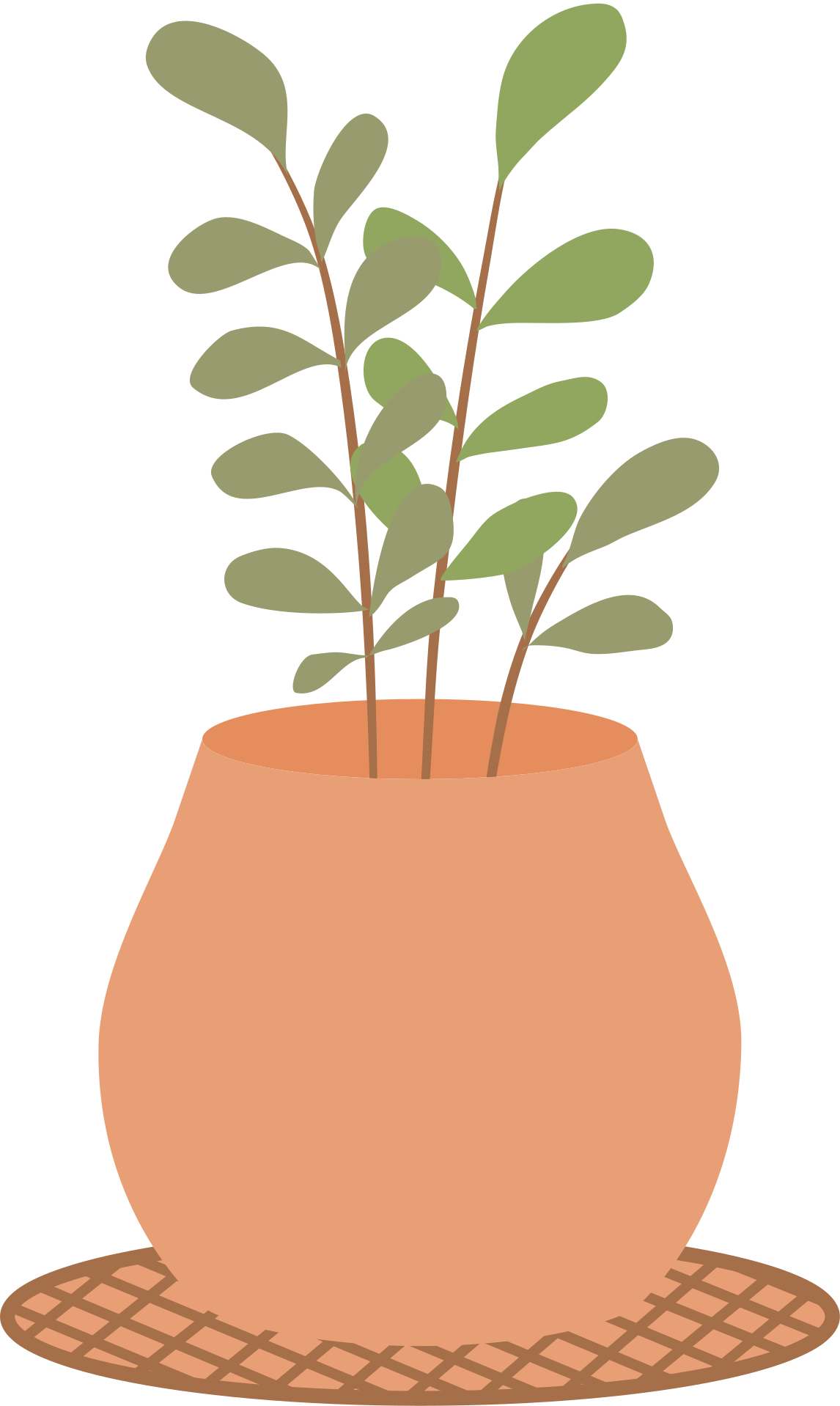 D. Hình in trên áo, cốc
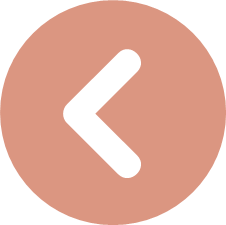 Câu hỏi 4: Để trở thành nhà sáng tạo ý tưởng của các hãng sản xuất sản phẩm của em cần gì?
A. Rập khuôn
C. Sao chép mẫu
B. Đáp án đúng
D. Bất hợp lí
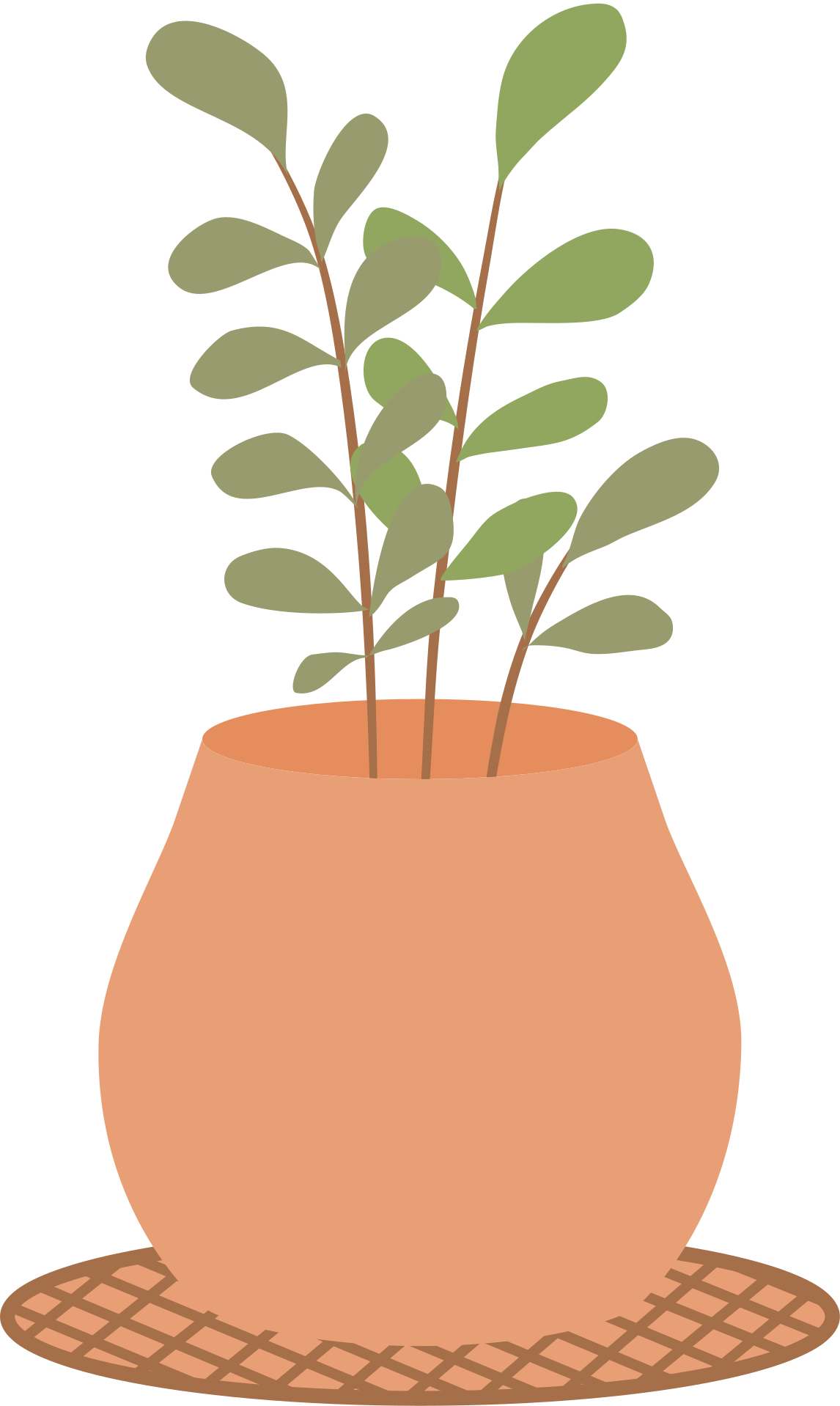 B. Sáng tạo
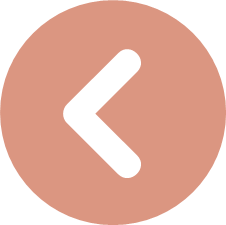 HƯỚNG DẪN VỀ NHÀ
Ôn lại kiến thức đã học.
Đọc và tìm hiểu trước Bài 14: Thiết kế lịch treo tường.